Duurzaam gezondWelkom!
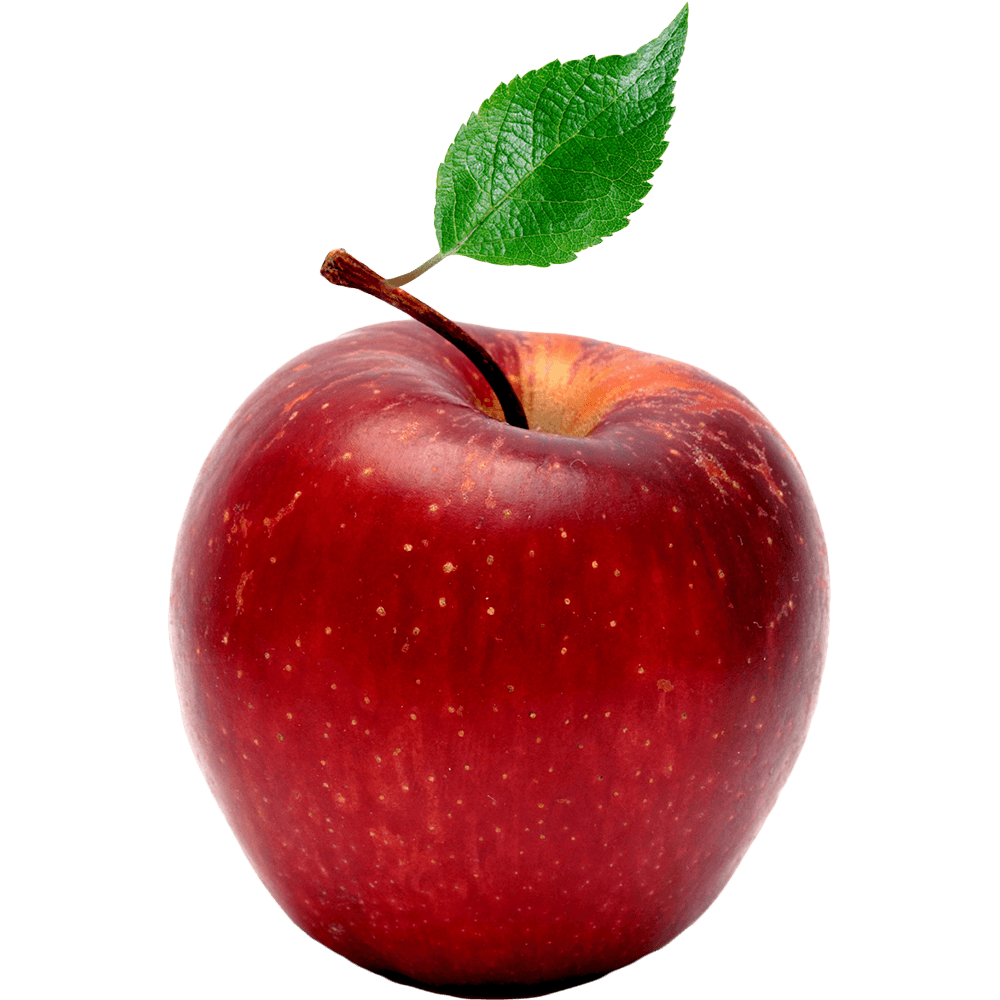 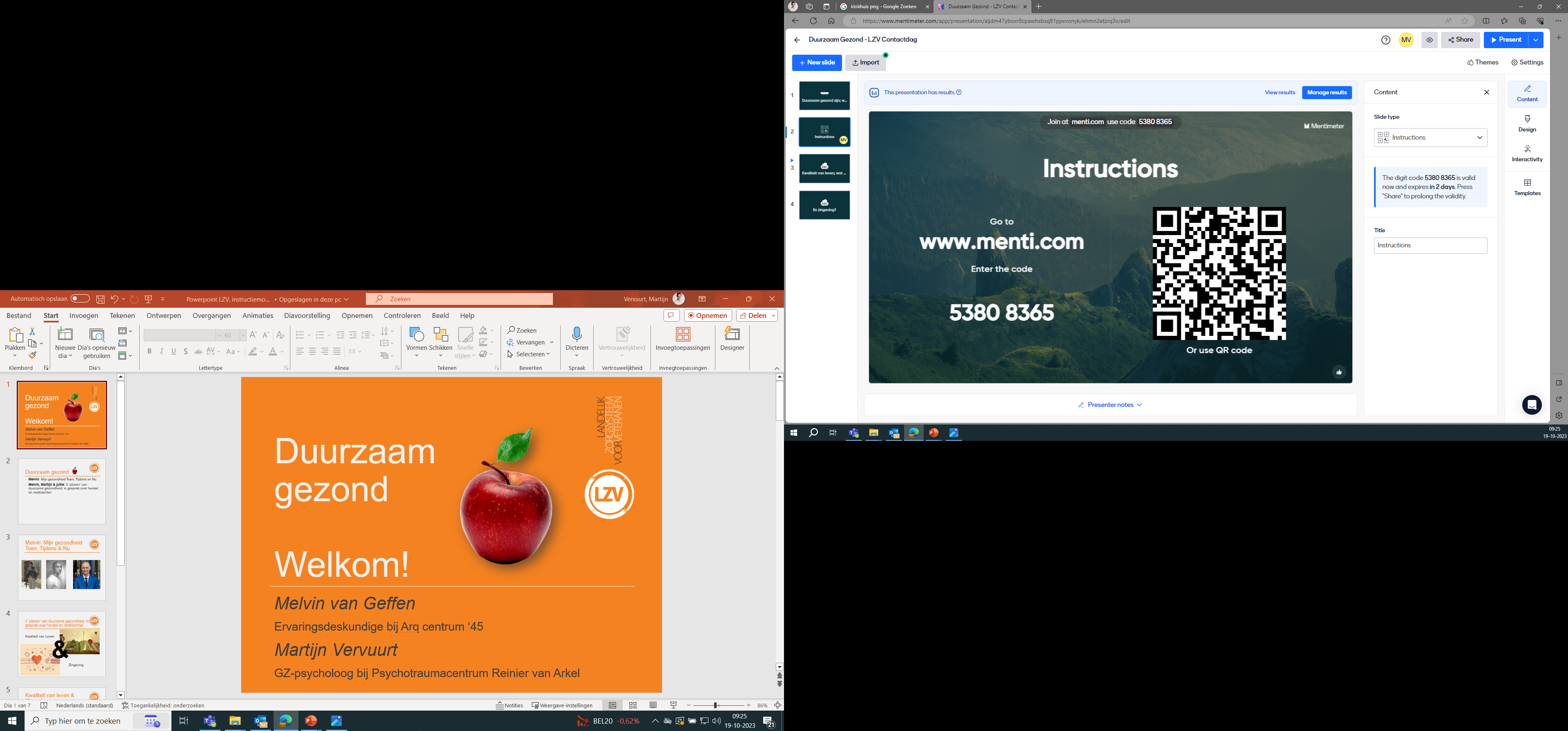 Melvin van Geffen
Ervaringsdeskundige bij Arq 
centrum ‘45
Martijn Vervuurt
GZ-psycholoog bij Psychotrauma-
centrum Reinier van Arkel
Duurzaam gezond
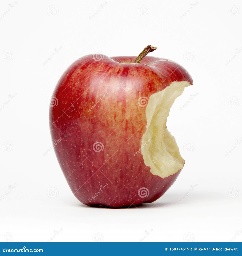 Melvin: Mijn gezondheid Toen, Tijdens en Nu
Melvin, Martijn & jullie: 2 ‘pilaren’ van duurzame gezondheid: in gesprek over herstel en doorgaan met restklachten
Melvin: Mijn gezondheid Toen, Tijdens & Nu
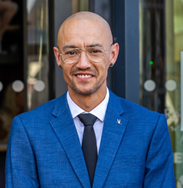 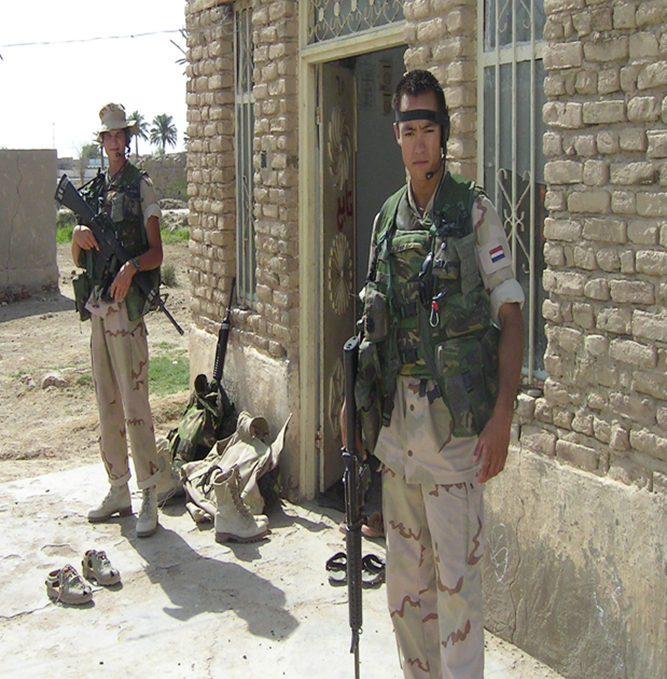 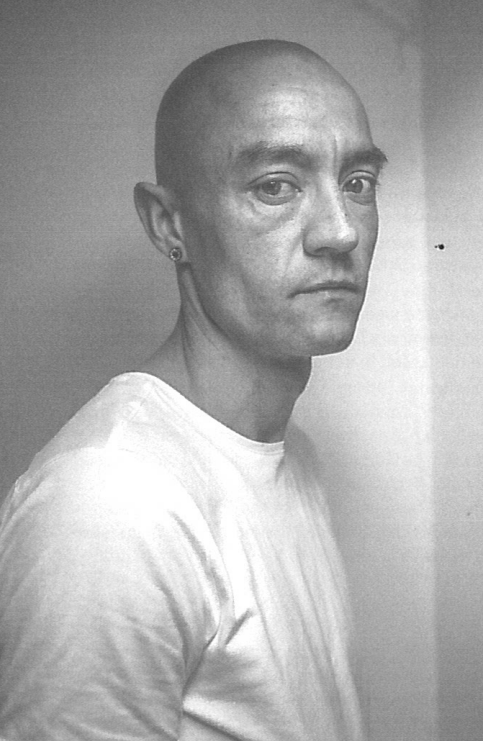 2 ‘pilaren’ van duurzame gezondheid: in gesprek over herstel en doorgaan met restklachten
Kwaliteit van Leven





					Zingeving
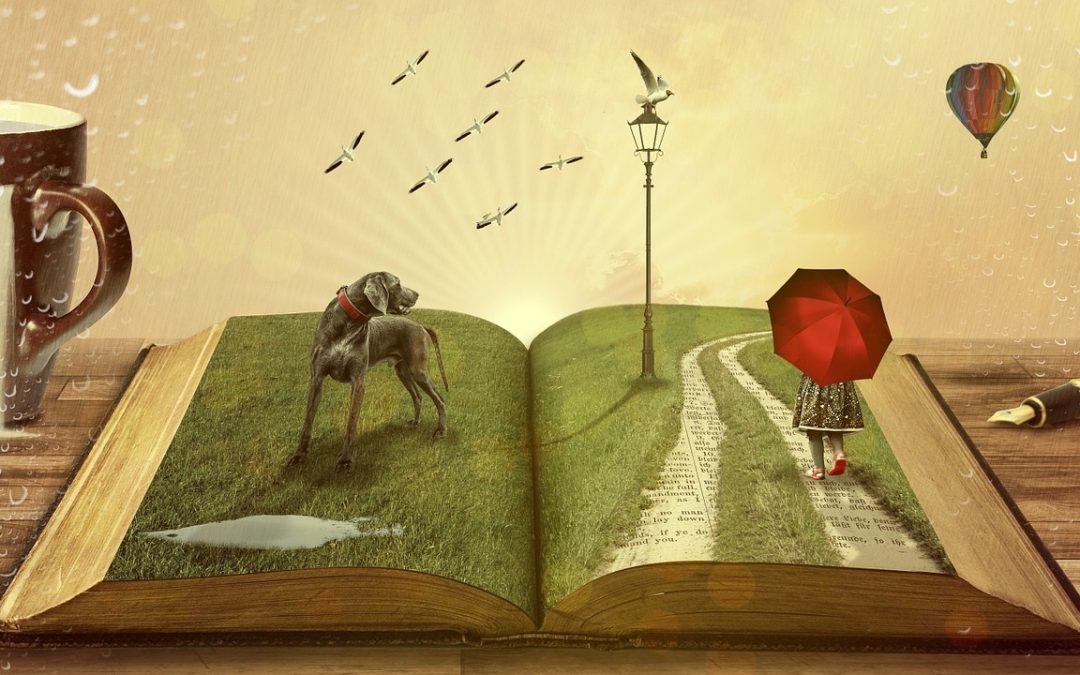 &
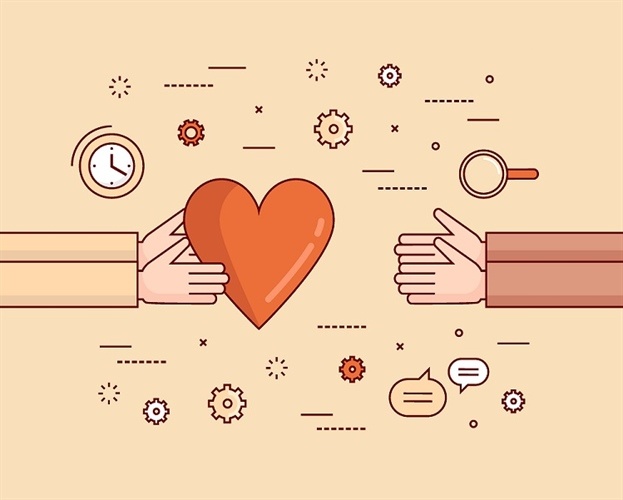 Kwaliteit van leven & Zingeving - mentimeter
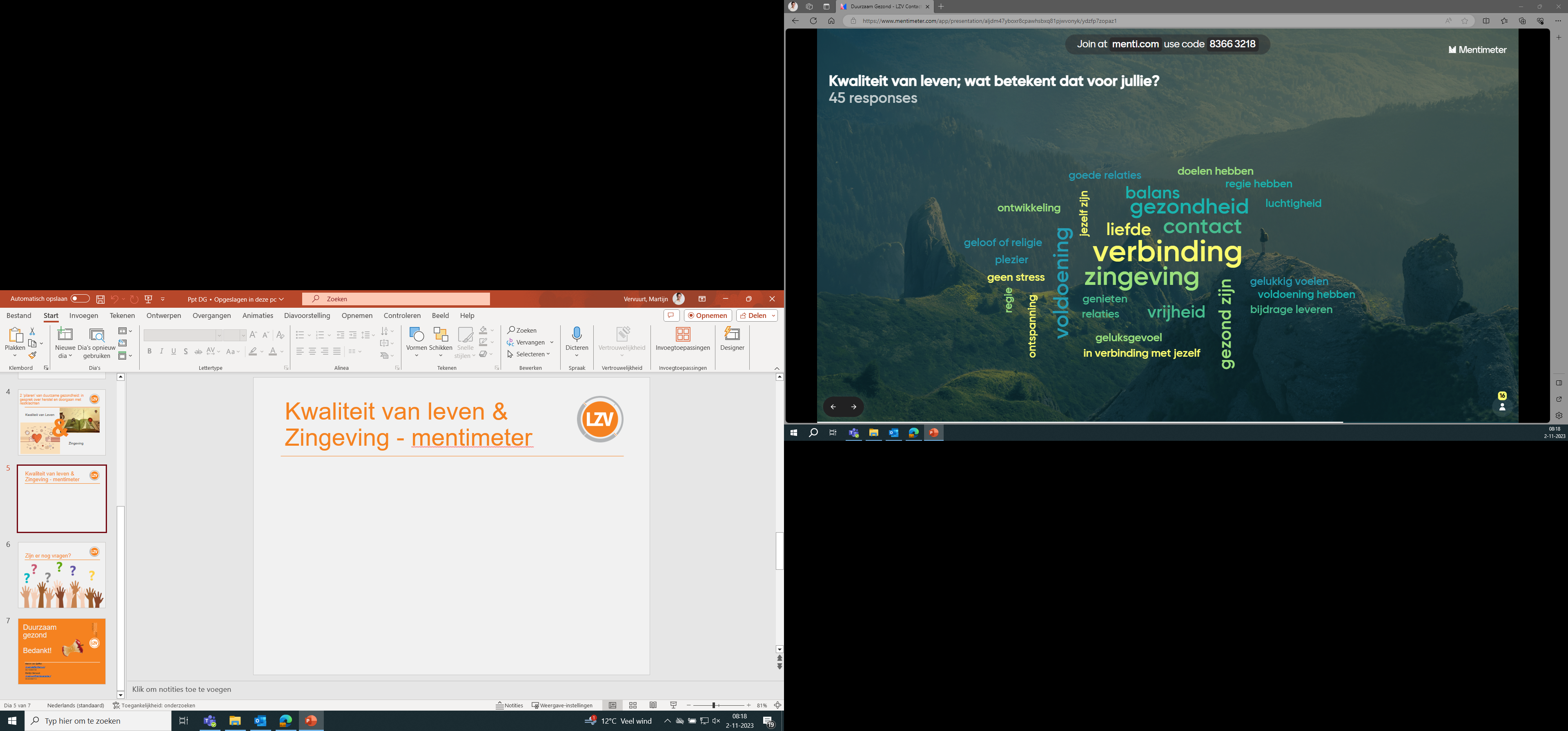 Kwaliteit van leven & Zingeving - mentimeter
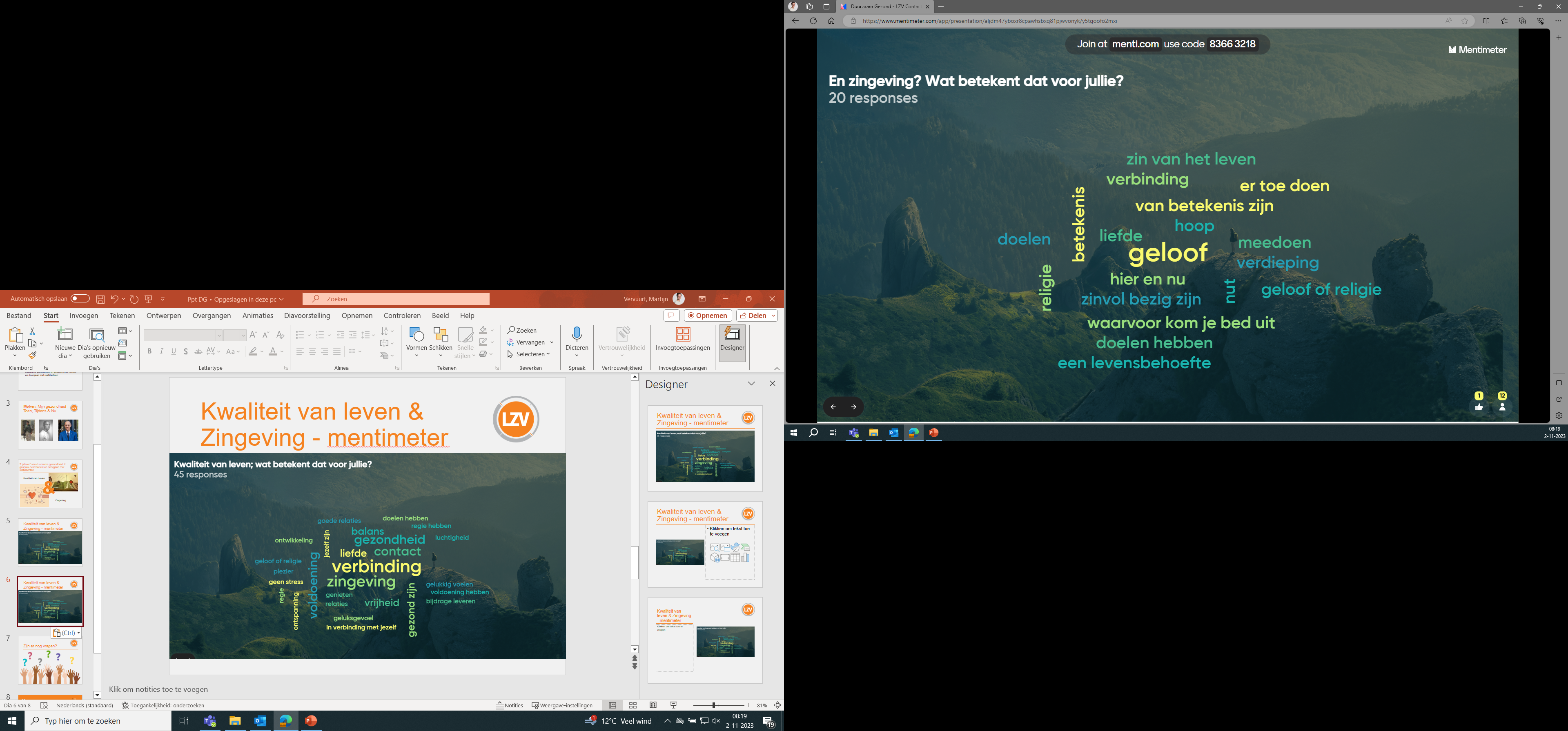 Zijn er nog vragen?
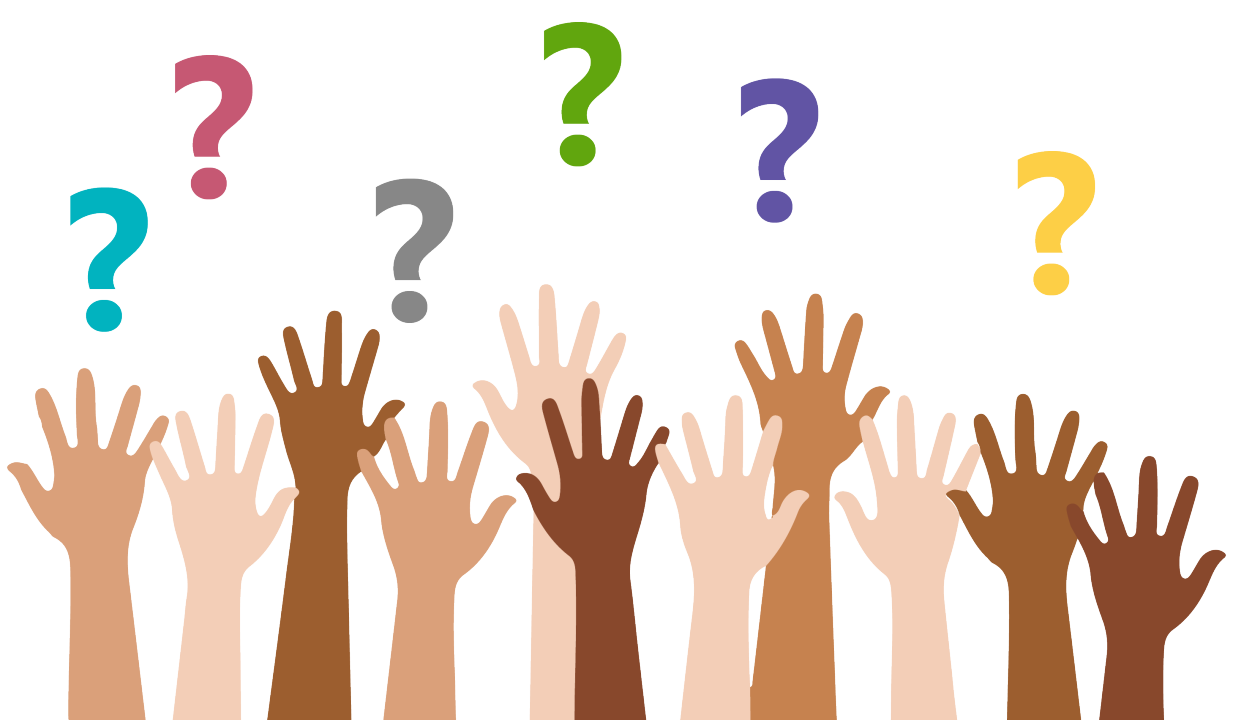 Duurzaam gezondBedankt!
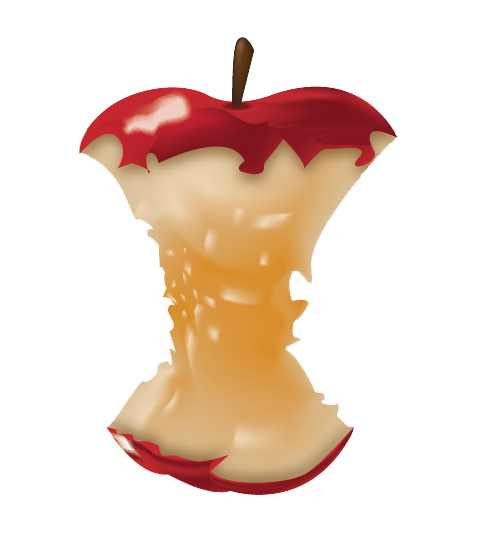 Melvin van Geffen
M.van.Geffen@arq.org
06-10095720
Martijn Vervuurt
M.vervuurt@reiniervanarkel.nl
06-83486113